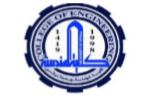 ENGINEERING ECONOMYComputer Engineering Departement4th stage
Introduction To Engineering Economy 
Lecture 1
lecturer:Raghda Salam Ali
ENGINEERING ECONOMY DEFINITIONs:
“A science which studies human behavior as a relationship between ends and scarce means which have alternative means”
“A study of mankind in the ordinary business life,it examines that part of individual and social actions which is most closely connected with the attainment and with the use of material requisites  of well being”.
Engineering Economy...
Simple definition” A study of how limited resources are used to satisfy unlimited human wants”

As a result  Engineering Economy deals with the concepts and techniques of analysis useful in evaluating the worth of systems,products,and services in relation to their costs”.
Engineering Economy...
Finally we can say Engineering Economy is a collection of mathematical techniques which simplify economic comparisons among alternative.
Engineering Economy...
It is used to answer many different questions:    
 which engineering projects are worthwhile?
Has the mining or petroleum engineer shown that the mineral or oil deposits is worth developing?
Which engineering projects should have a higher priority?
Has the industrial engineer shown which factory improvement projects should be funded with the available dollars?
 How should the engineering projects be designed?
Has civil or mechanical or software engineer chosen the best thickness for insulation?
The 7 Principles of Engineering Economy
1. Develop the Alternatives 2. Focus on the Differences 3. Use a Consistent Viewpoint 4. Use a Common Unit of Measure 5. Consider all Relevant Criteria 6. Make Uncertainty Explicit 7. Revist your Decisions
1st  principle- Develop the Alternatives
Alternates should be found out before carrying out a task . Then also need to be identified ,well defined and analyzed before finalizing on anything.
2nd principle-Focus on the Differences
When the alternates are developed,comparison can only be done based on the differences which is expected in the future outcomes. if the alternatives have the same outcomes,irrespective of the method followed ,then the comparison  is meaningless.we should eliminate the alternatives which have the same outcome.
3rd principle -Use a Consistent Viewpoint
All alternatives shoud be defined from one point of view (one perspective ). That is the decision maker has to enumerate the prospective outcomes is his point of view.
4th principle-. Use a Common Unit of Measure
A common unit of measurement is very much required to quantify the different prospective outcomes. This allows easier analysis and comparison.
5th principle -. Consider all Relevant Criteria
As a for-profit organization /business ,the main criterion is the maximam returns on an investment or profits . however  ,there are some other factors to be taken into consideration which would help thebusiness to grow.
6th principle-. Make Uncertainty Explicit
Uncertainly is intrinsic in projecting the prospective outcomes and it should be taken into consideration in the analysis and comparison of allthe listed alternatives .
7th principle -Revist your Decisions
Decision making process is an adaptive process and improves with time . Initial projected outcomes of the short listed alternatives should be subsequently compared with actual outcomes in order to improve the quality of the decision and its projections for the future projects.
conclusion
All the principles are used in a decision making process that involves alternatives and includes different factors with engineering knowledge .this type of study is accomplished using a structured procedure and mathmatical modelling techniques .
Thank you